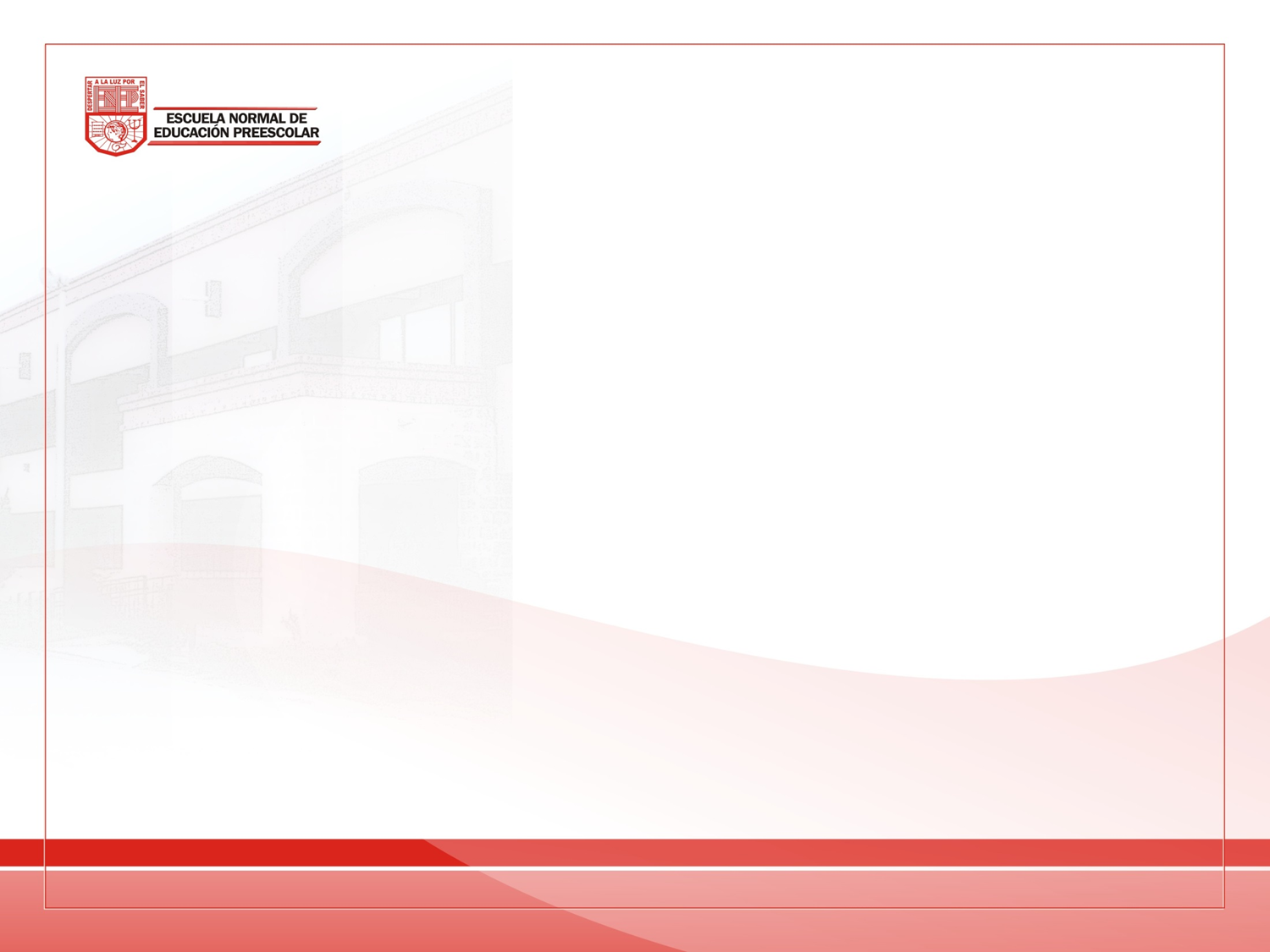 Escuela Normal de Educación Preescolar
Jardín de Niños;
Colocar el nombre del jardín de niños
Registro de Asistencia de las alumnas 
 a las Instituciones de Práctica
Ciclo Escolar  2016-2017